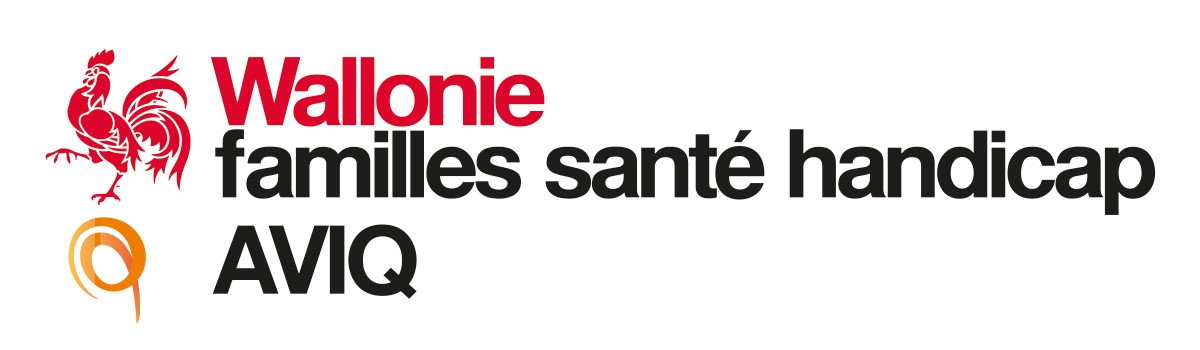 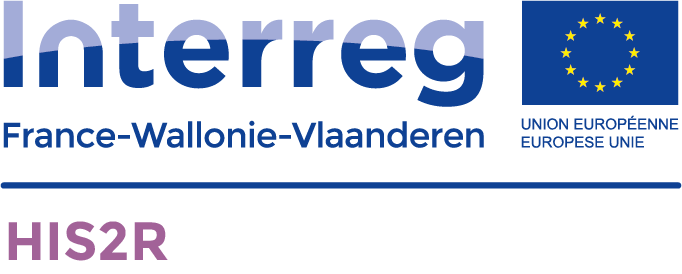 Résultats du projet transfrontalier 
Health in Smart Rurality (HIS2R) 2019-2022
Viroinval 
28 juin 2022

https://www.his2r-interreg.eu/
Avec le soutien du Fonds européen de Développement régional
1
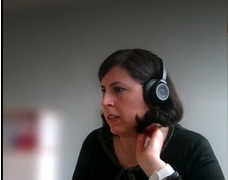 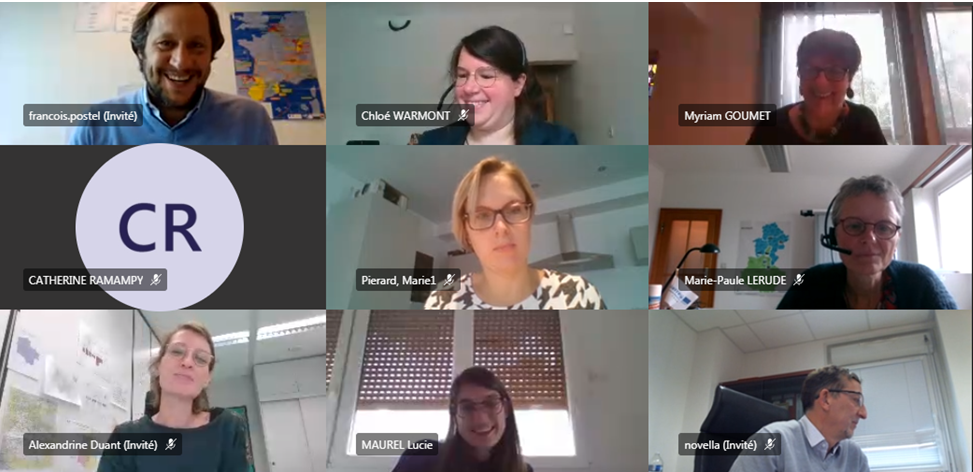 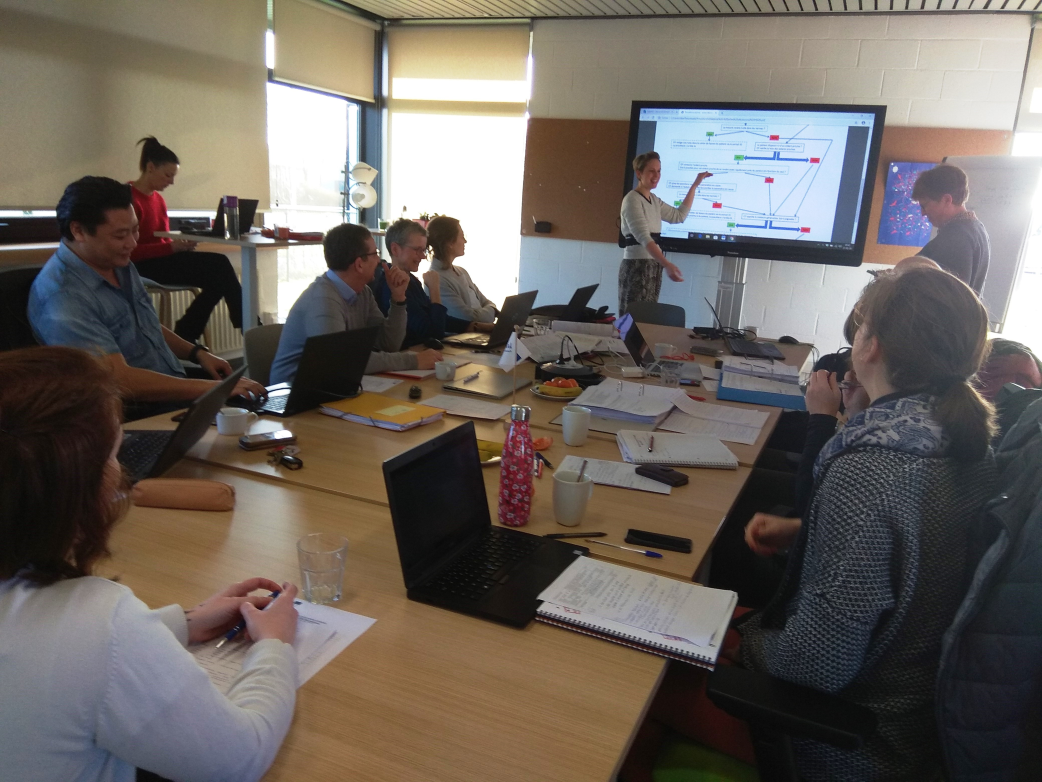 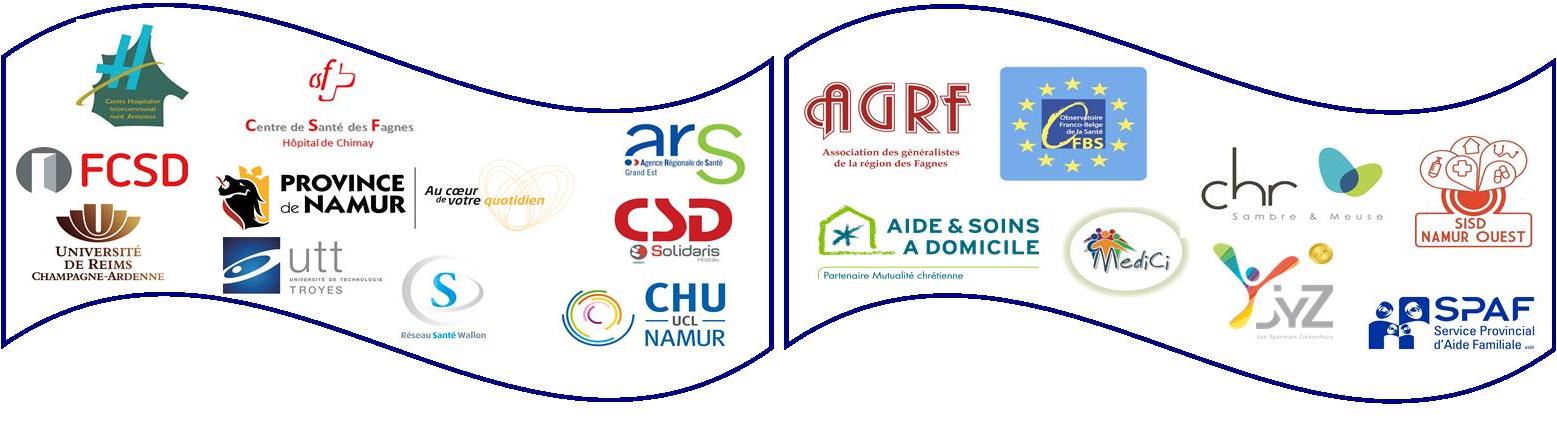 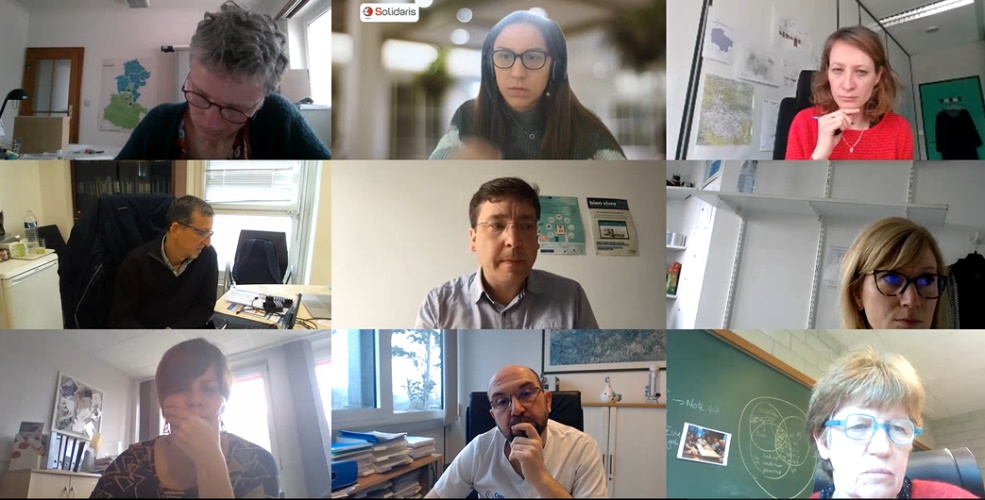 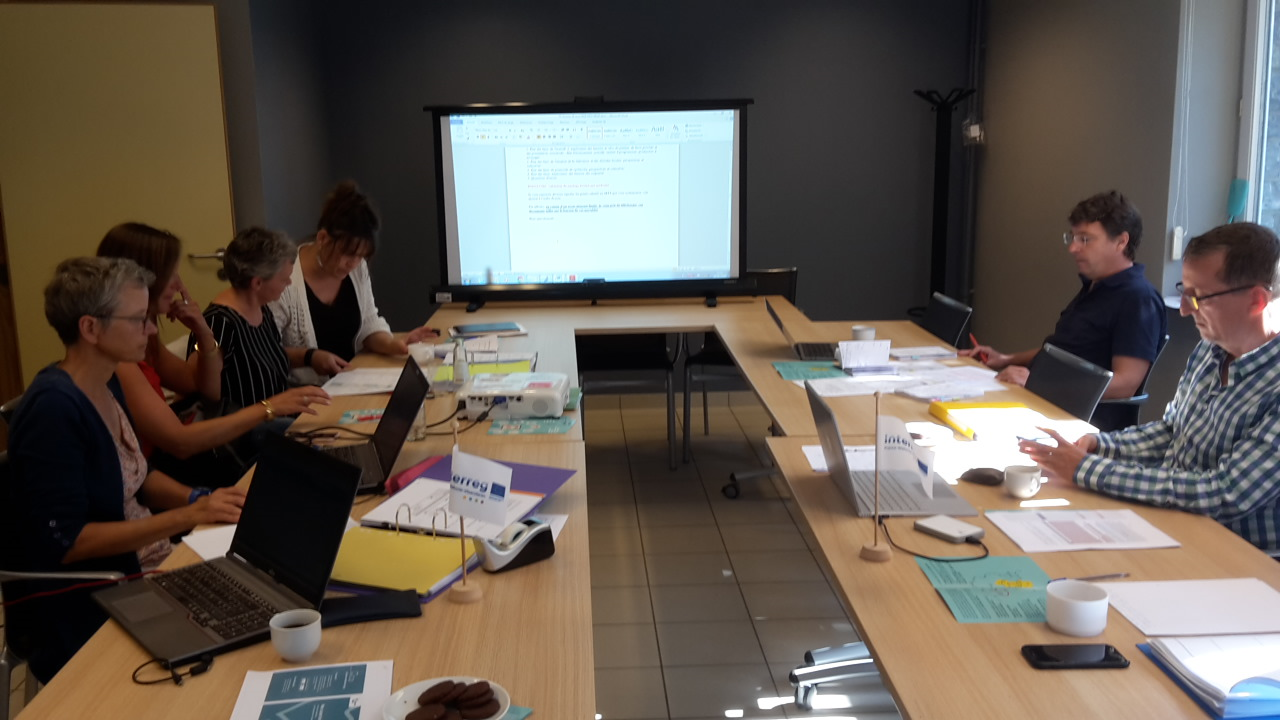 23-06-22
2
[Speaker Notes: 9 operateurs partenaires et 8 associés d’horizons différents : centrale de services et fédération, agence de santé, asbl,  universités, hôpitaux généraux et universitaires, service de santé publique, université.
Budget 1 006 289,15 euros]
Plan de la présentation
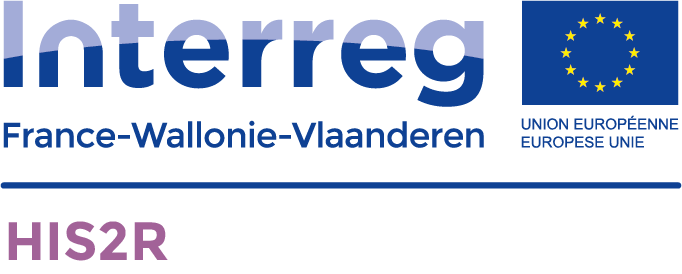 Contexte, objectifs et méthodologie
Résultats qualitatifs
Résultats quantitatifs
Discussion 
Table ronde. Questions-réponses
3
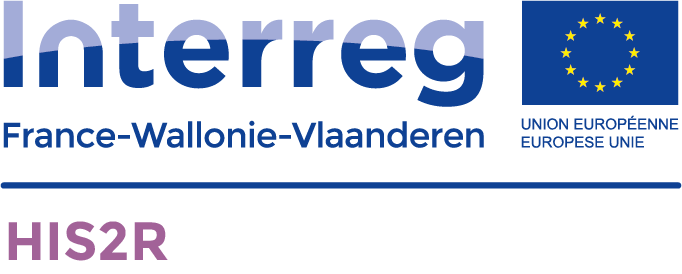 Contexte- Objectifs - Méthodologie
4
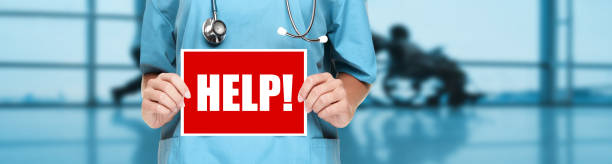 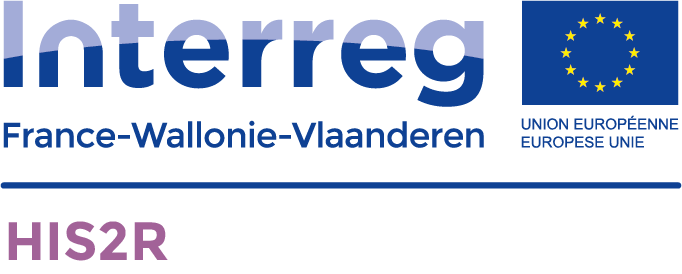 Contexte :
Des problématiques similaires de part et d’autre de la frontière:
Population âgée
Faible densité de la population et des prestataires de soins (« déserts médicaux ») 
Précarité importante, problèmes de mobilité et d’emploi

Des ressources partagées et des différences:
Zoast des Ardennes: hôpitaux de Dinant, Godinne et Chimay 
Des patients qui traversent la frontière franco-Belge
Moins d’habitude de coordination des soins côté français (sf Coserdo)
Moins de cadre législatif côté belge concernant la médecine à distance
5
Recherche de plus value transfrontalière !
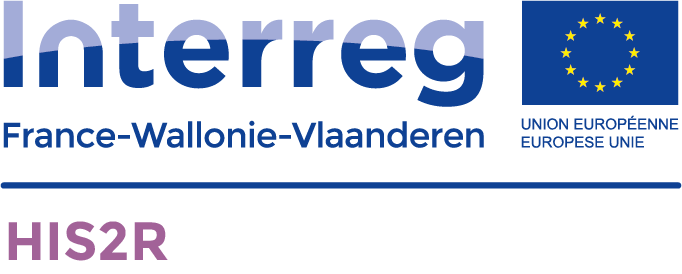 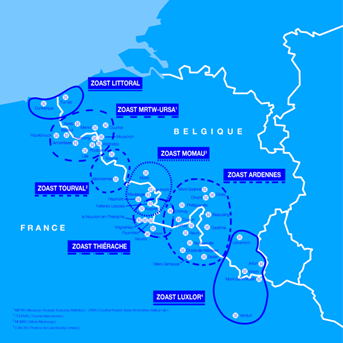 6
Objectifs généraux
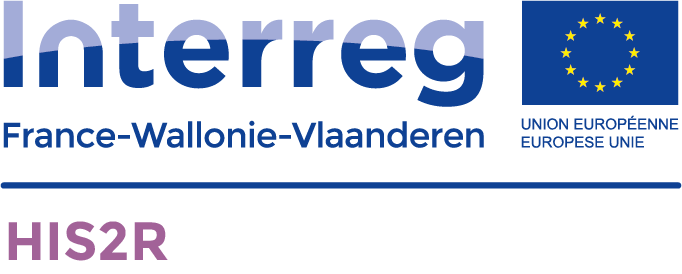 ETUDE DE FAISABILITE : 

Mieux COORDONNER les soins 
Mieux COMMUNIQUER de part et d’autre de la frontière entre prestataires 
Détecter PRÉCOCEMENT les événements indésirables et y réagir 
Améliorer le CONFORT de vie du patient et de ses proches et le confort professionnel des intervenants

DEZOOMER
CONTEXTE 
COÛT
PERENNISATION et EXTENSION
7
[Speaker Notes: Éviter les hospitalisations indues et toutes leurs conséquences (perte d’autonomie, etc.)]
DISPOSITIF 6 mois
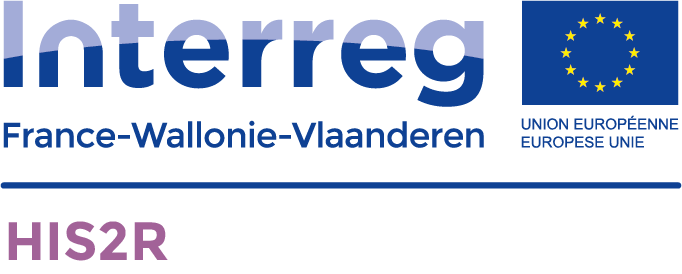 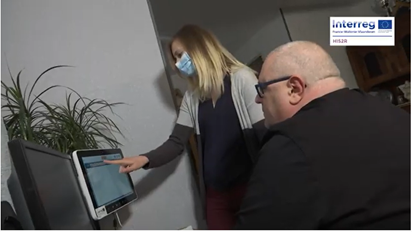 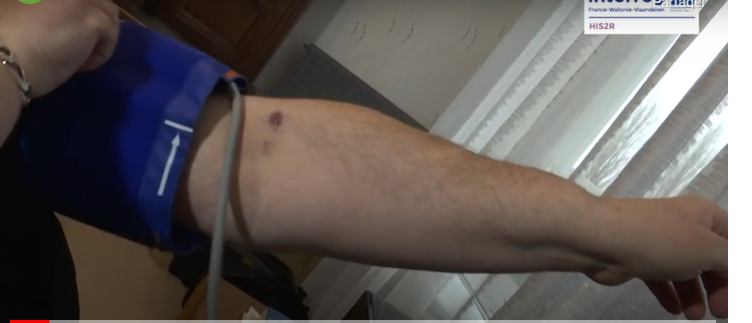 Tablette –une casemanager  et OT télévigilance (Télépronam) -> surveillance humaine H24
Paramètres quotidiens : Poids, TA et fréquence cardiaque, saturation en O2, température et variables subjectives.
Carnet de liaison informatisé
Education thérapeutique une fois par mois pendant 6 mois
Accès à l’application pour le patient et les prestataires de soins/services
Protocole revu par le Comité d’éthique CHU UCL Godinne et_le comité de Saint Etienne   -   RGPD Analyse  Impact CNIL!!!
8
[Speaker Notes: Humain : casemanager et télévigilance ET technologique]
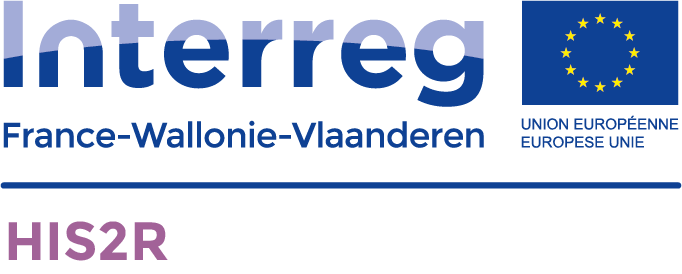 Trouver un.e infirmièr.e gestionnaire de cas, facile ?
Aimant le contact humain
Aimant les nouvelles technologies
Résistant au stress des alertes 
Communicant bien avec les prestataires, les patients et l’équipe du projet 
Gardant la mémoire des faits
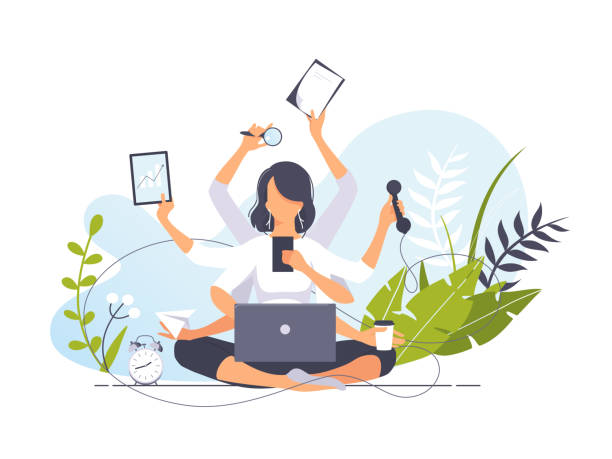 POUR
Initier patients et entourage au dispositif
Gérer les alertes 
Communiquer avec les prestataires, la télévigilance, l’équipe projet
Réaliser l’éducation thérapeutique  du patient
Recueillir et encoder les données (évaluation)
Résister au stress, garder le sourire !
9
Chercher nos patients
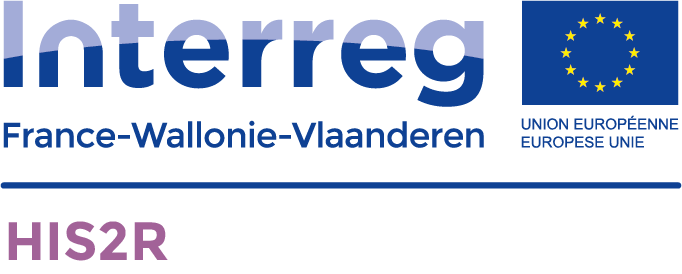 Âgés de ≥ 60 ans 
Vivant à domicile en milieu rural 
Domicilié dans la zone du projet 
Porteur d’une insuffisance cardiaque ou d’une BPCO ayant décompensé au cours des deux années précédant l’inclusion
IC SCORE NYHA≥2 
GOLD ≥2
N’ayant pas de troubles cognitifs sévères
Acceptant de participer à la recherche
https://www.youtube.com/watch?v=d14N7ymHFMU
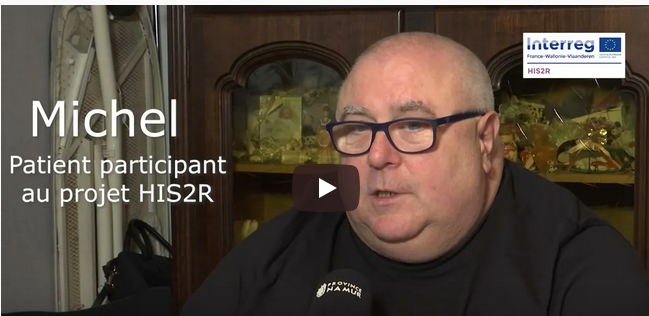 10
[Speaker Notes: Mieux coordonner les soins aux personnes fragiles à domicile en zone rurale
Mieux communiquer de part et d’autre de la frontière entre prestataires au profit du patient
Détecter précocement les événements indésirables et y réagir plus vite
Améliorer le confort de vie du patient et de ses proches et le confort professionnel des intervenants- Recueil de perception de ceux-ci ante post. 

DEZOOMER
Situer l’étude dans le contexte de développement du numérique, de l’échange des données de santé  (autres applications, leur remboursement, questions éthiques, etc.) 
Evaluer son coût
Evaluer la place de la pérennisation et la possibilité d’extension dans le contexte transfrontalier]
Expliquer l’étude et obtenir le consentement en pleine pandémie COVID 19
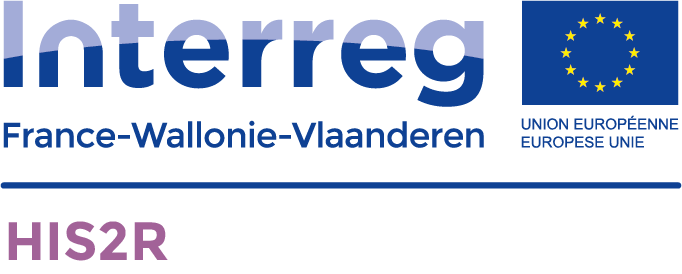 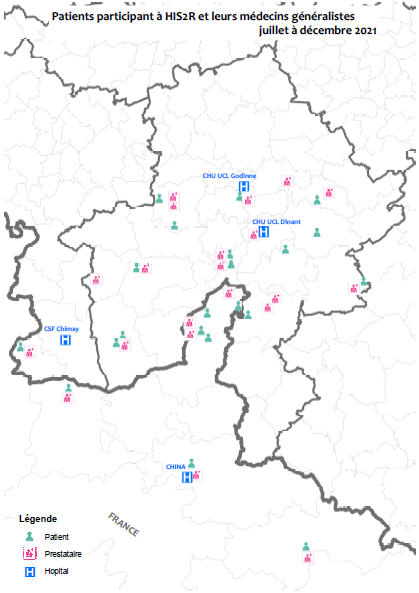 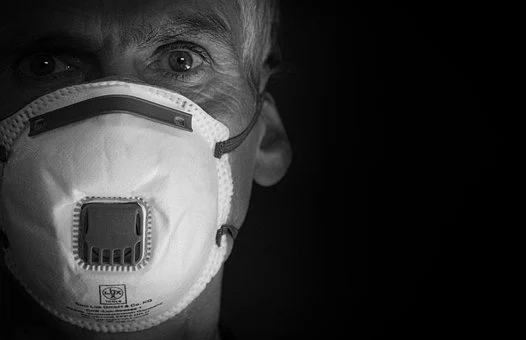 11
[Speaker Notes: Travail avec les hôpitaux CSF Chimay CHU UCL Namur Dinant et Godinne CHINA et Maison médicale de Signy Le petit]
Déroulement
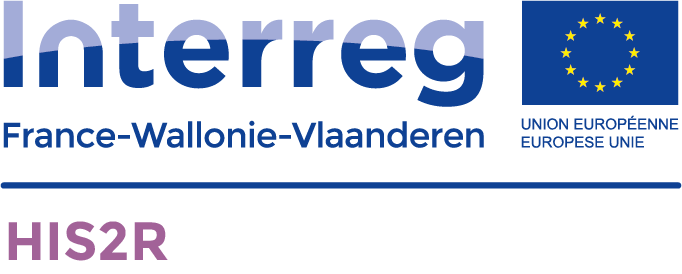 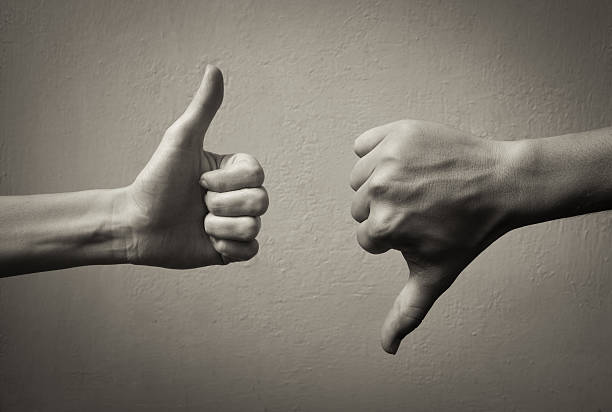 PHASE I : Identification et recueil de consentement
PHASE II : installation des tablettes, équipements et système de télévigilance
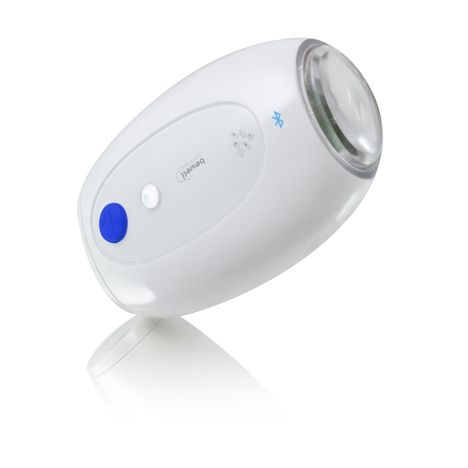 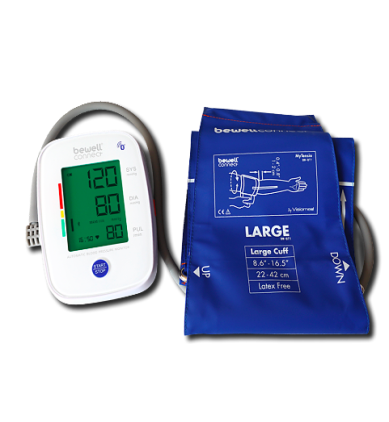 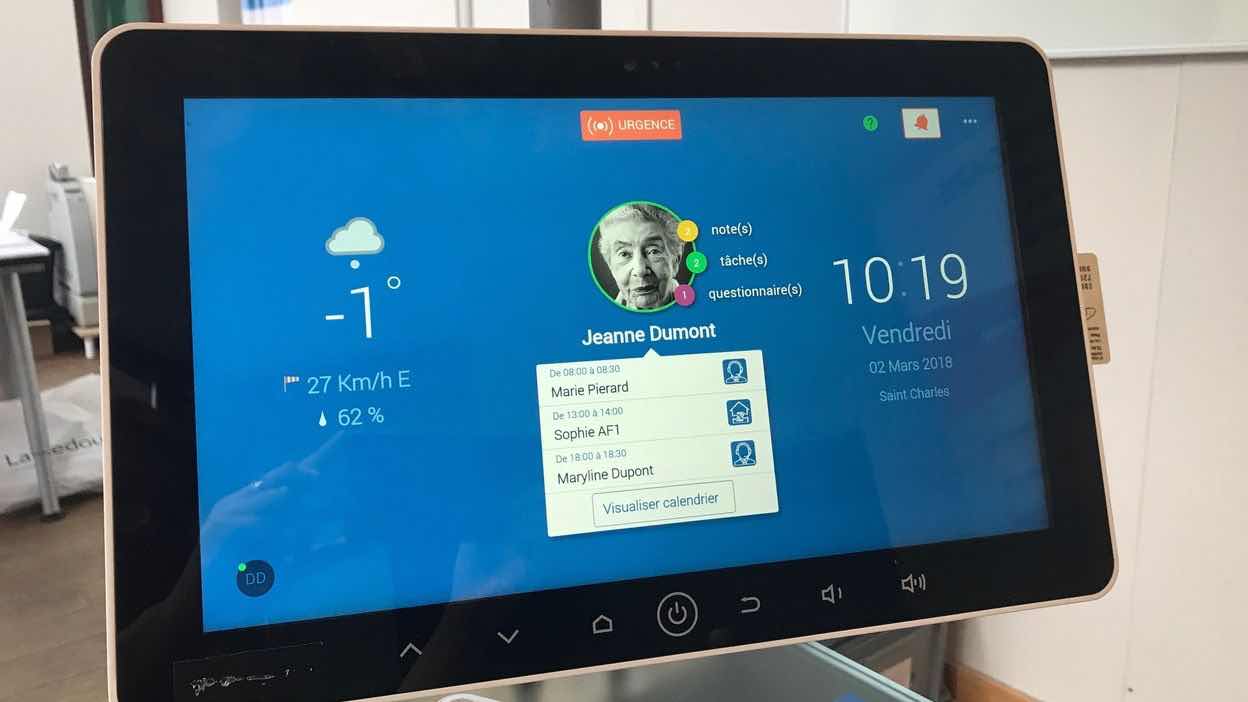 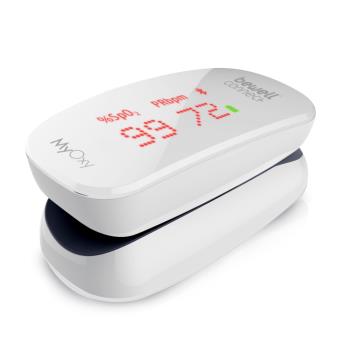 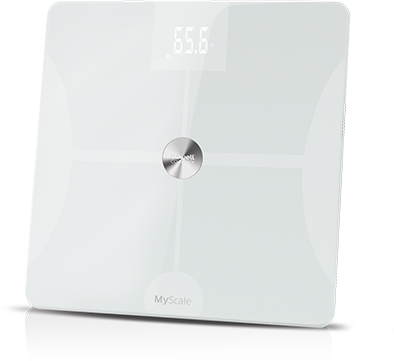 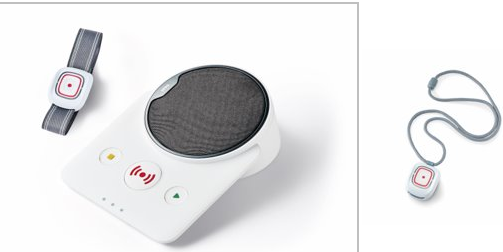 12
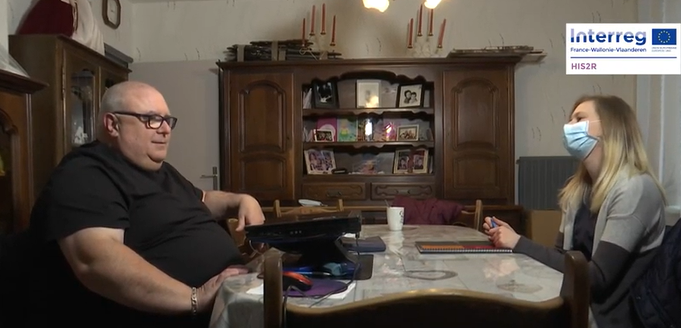 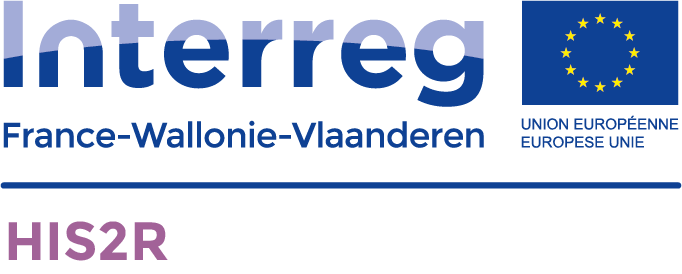 Recueil de données quantitatives, qualitatives, questions éthiques, économiques et juridiques, partage de données Fr-Be
PHASE III : Paramétrage des seuils identiques à tous les patients et visite 0,  tests gériatriques 
Sensibilisation de l’entourage
PHASE IV  6 mois : Suivi par casemanager et OT télépronam (algorithme). Education thérapeutique du patient une fois par mois
PHASE V : Janvier-juin 2022, évaluation finale par les acteurs, récupération des équipements, remerciements. Analyse du projet, discussion, pérennisation. Colloque sur le casemanagement Charleville-Mézières 6 mai 2022
13
Mise en œuvre du projet  en fonction des vagues  COVID
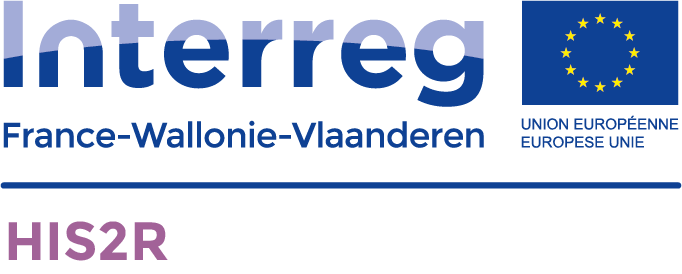 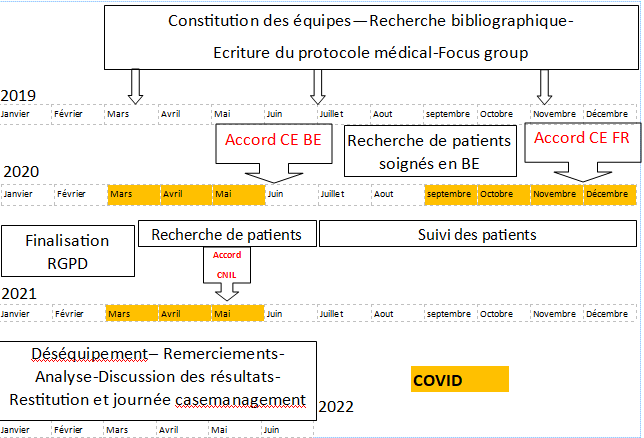 14
[Speaker Notes: Quatrième cinquième vague…  nous vivons maintenant avec lui]
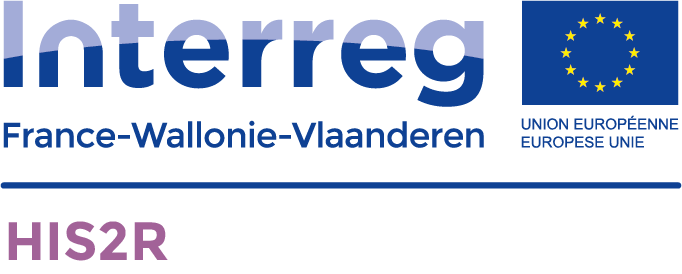 Résultats qualitatifs

Professeur Jean-Luc Novella

Chef de Pôle Autonomie Santé
Chef de Service de Gériatrie CHU Reims
Responsable CMRR Reims Champagne ArdennePrésident Gérontopôle "Bien Vieillir" Champagne Ardenne
Chargé de cours à l’URCA
15
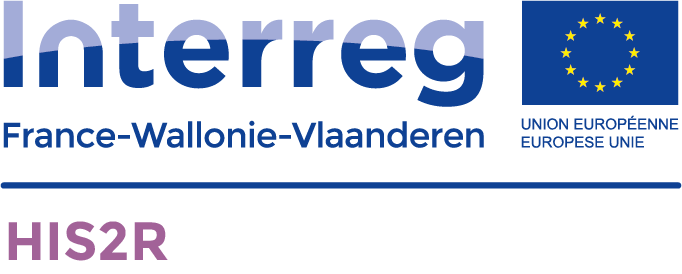 Objectif principal 

Evaluer les freins et leviers d’un plan de soins et de suivi optimisé chez le patient vivant à domicile porteur d’une insuffisance cardiaque et/ou d’une BPCO en zone transfrontalière 



 Quels sont les effets du projet HIS2R sur les hospitalisations indues, la consommation de soins & de services et l’état subjectif du patient, le confort de travail des professionnels ?
16
Questionnaire médecins
Phase exploratoire et post projet
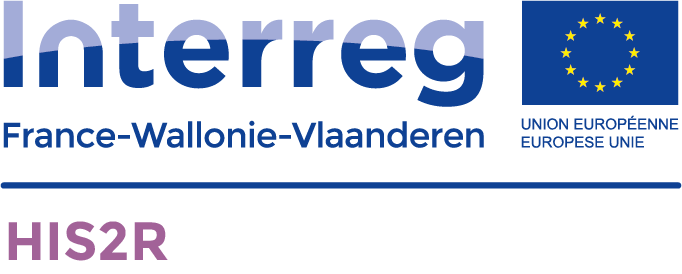 AVANT
Création d’un questionnaire en ligne : envoi de courriels 
Envois postaux de 44 courriers nominatifs avec enveloppe pré-remplie
Relances pour entretien à 17 médecins traitants et 4 spécialistes de santé
Échec de la compagne auprès des médecins
1 réponse partielle en ligne
1 réponse partielle en courrier
Données qualitatives non exploitables
APRES
Création d’un questionnaire en ligne, d’entretiens téléphoniques et d’une soirée de discussion en présence de Profs Schoevaerdts et Novella
Une participation au questionnaire, zéro entretien téléphonique et 3 participants à la soirée de discussion des résultats
17
[Speaker Notes: La doctoresse ayant participé au sondage  a utilisé l’application, elle l’a trouvé utile à la condition d’avoir le réflexe de consulter les paramètres. Elle a jugé compliqué d’évaluer le dispositif sur base d’un seul patient. Lors de la soirée, les deux médecins (un spécialiste et deux spécialistes n’ont pas fait de retour particulier sur le dispositif en tant que tel.]
Focus groups – Professionnels et prestataires de santé-Ph Explo
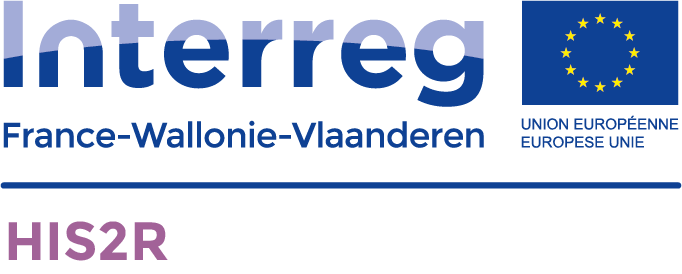 Une méthodologie de phase exploratoire à l’étude clinique au domicile : questionner les besoins, les attentes, les freins

Organisation de 3 groupes sur le versant belge et un groupe sur le versant français

Utilisation d’un schéma de questionnement uniformisé pour tous les groupes
18
Focus groups – Professionnels et prestataires de santé-Ph Explo. résultats
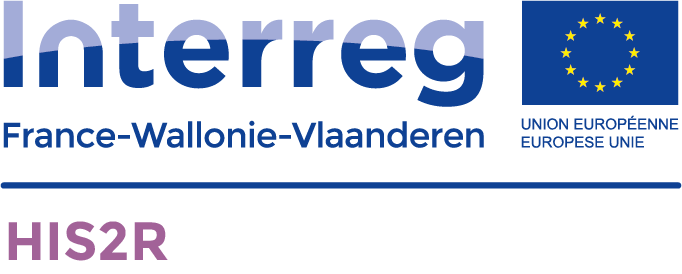 L'accès aux soins
Le soin
L’éloignement des structures de soins

Pb de la mobilité avec de nombreux déplacements/ pathologie

Pb de mobilité des prestataires et le manque de prestataires d’aides et de soins

Le désœuvrement face au coût financier engendré par la maladie chronique
La prise en charge tardive pour les patients diagnostiqués

La fatigue des aidants proches face à l’investissement important que demande le patient
La mesure des paramètres via un outil connecté rassurerait les patients et leurs proches
19
Les interviews  Ph explo– 9 patients et 3 proches
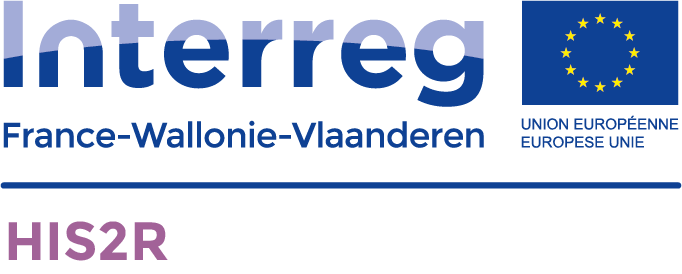 20
Les interviews  Ph explo– 9 patients et 3 proches
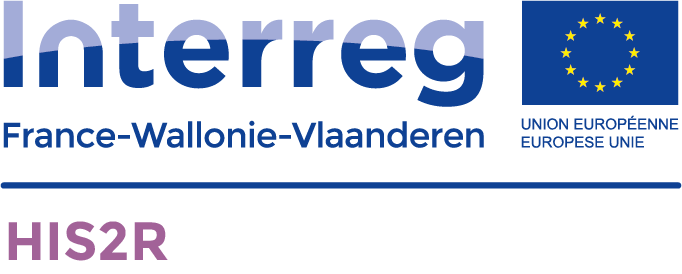 21
Les interviews ‘post’ – 19 patients participants
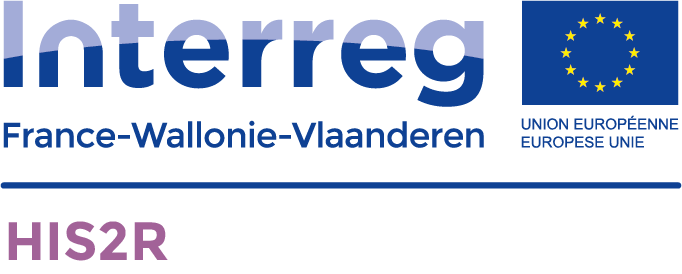 Questionnaire d’évaluation de l’utilisabilité 

Dispositif jugé facile d’utilisation : 		              majorité d’accord, 19 p.
Patient plus impliqué /suivi santé avec la tablette :      majorité d’accord, 14 p.
Se sent plus serein en suivi santé : 		               majorité d’accord, 13 p.
Rassuré sur la maladie : 				majorité en accord, 13 p.
Souhaite continuer / dispositif: 			majorité d’accord, 13 p.
Comprend mieux sa maladie, symptômes/mesures  :  majorité d’accord, 12 p.
Ressent une amélioration bien-être : 		majorité d’accord, 10 p.
Ressent un gain de temps  à la prise de paramètres :	majorité d’accord, 8 p.
22
[Speaker Notes: Attention que 8/19 ne constitue pas une majorité .. Je suppose qu’il y avait des non répondants à cette question. Pourquoi 19 et pas 21 : deux patients sont décédés]
Les interviews  ‘post’– 19 patients participants
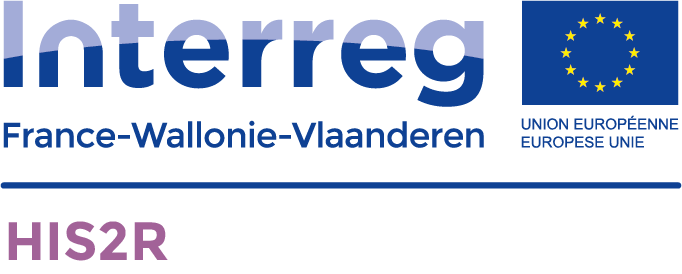 Modifie la fréquence des visites chez le médecin
					majorité pas d’accord, 14 p
Modifie l’implication des proches
					majorité pas d’accord, 11 p
Améliore l’état de santé en général
					majorité pas  d’accord, 9 p.

Permet d’économiser du temps - visites chez le médecin, du médecin, des prestataires de soins 	
					majorité pas d’accord, 9 p.
23
Les interviews ‘post’ – 19 patients participants
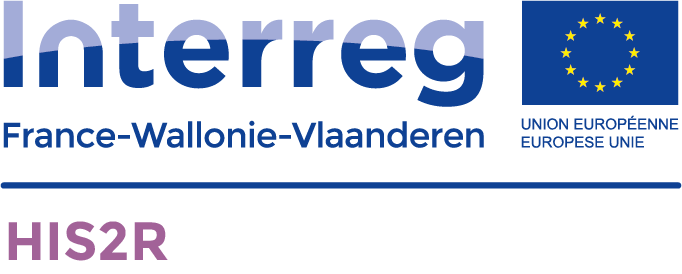 Questionnaire d’évaluation de l’utilisabilité 

Facile d’utilisation, cependant les patients pointent « un manque de fiabilité des mesures » selon-eux parce qu’il y a une différence affichée entre leur appareils personnels comme le pèse-personne par exemple.

Immédiateté des informations, et mise à disposition des informations pour soi

Ils se mettent à distance par rapport à la technologie, par exemple ils questionnent la fiabilité des appareils
24
Les interviews ‘post’– 19 patients participants
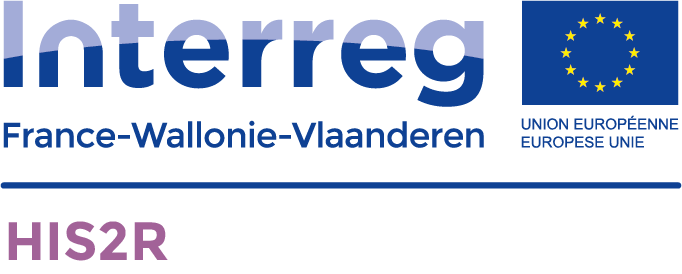 Questionnaire d’évaluation de l’utilisabilité 

Ce sont les visualisations de bons paramètres physiologiques qui sont la source pour rassurer les patients

Les personnes se sentent rassurées au niveau du suivi et des formes d’évolution de la maladie

Les patients trouvent une source de motivation pour poursuivre leurs efforts d’hygiène de vie et de consultation du médecin

Gain de temps avec les instructions la durée nécessaire est de 5 minutes
25
Les interviews  ‘post’– 19 patients participants
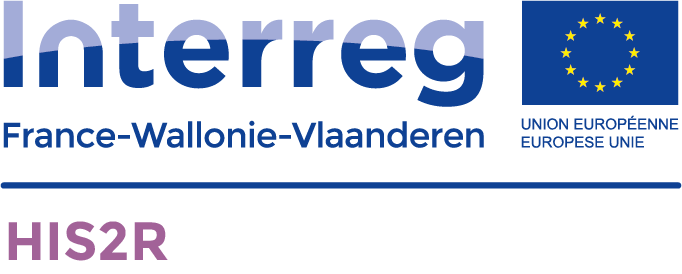 Quelques points récoltés

Rapidité d'exécution

Possibilité d’encoder le traitement et faire des rappels pour les prendre ou encoder les rendez-vous médicaux mais n'a pas pu être actionné car le matériel n'était que provisoire

Contribue à se sentir plus en sécurité, le patient a accès aux graphiques et peut appeler quand il veut en cas de soucis

Anxiété atténuée pour certains patients
26
Résultats qualitatifs
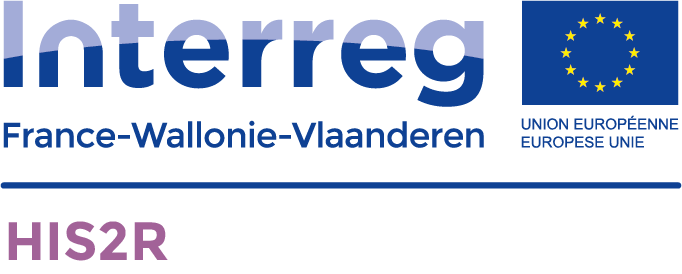 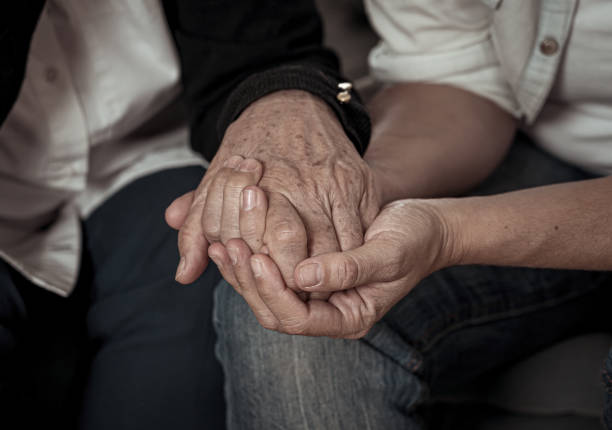 Intérêt dans l'accompagnement de la pathologie.
Intérêt dans l'empowerment.
Intérêt dans la réassurance.
Béquilles motivationnelles
Perception de l'impact dans le soin difficile à percevoir
27
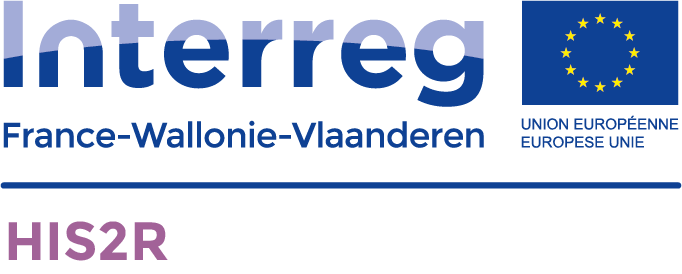 Résultats quantitatifs

Professeur Didier Schoevaerdts

Chef de Service coordinateur en Médecine Gériatrique
CHU UCL Namur 
Professeur clinique à l’Institut de Recherche Santé Société, UCL
28
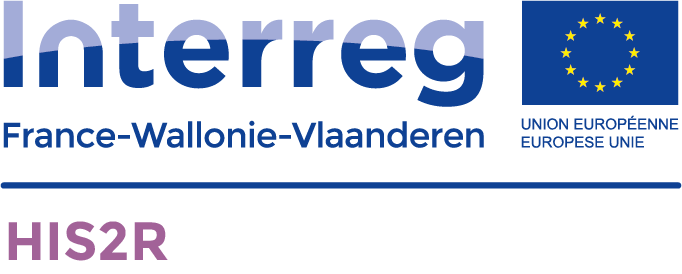 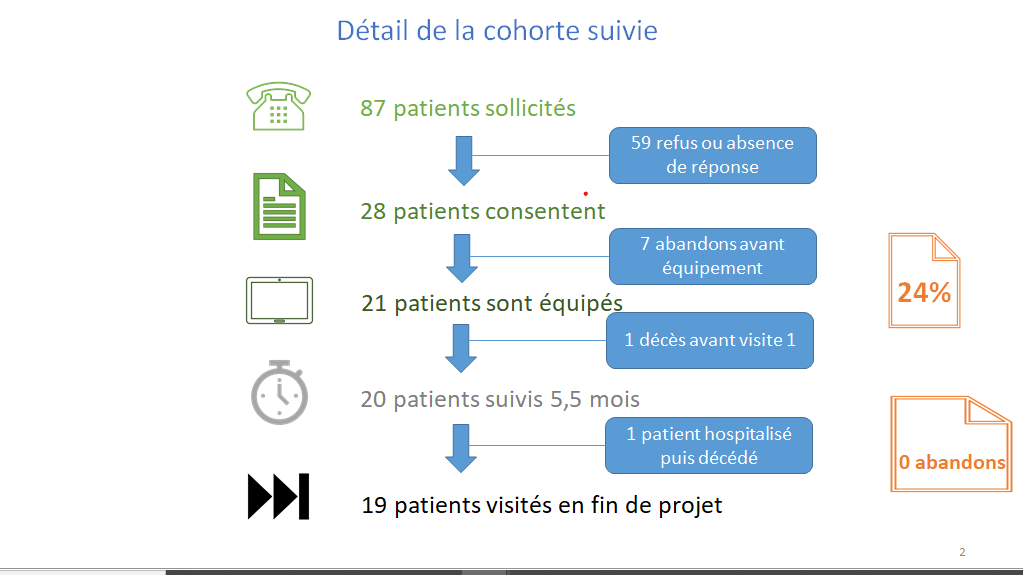 29
Pourquoi les personnes ne participaient-elles pas ?
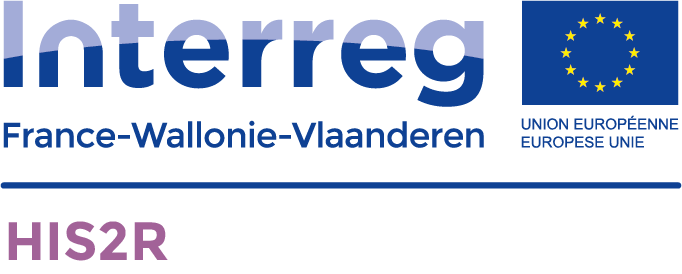 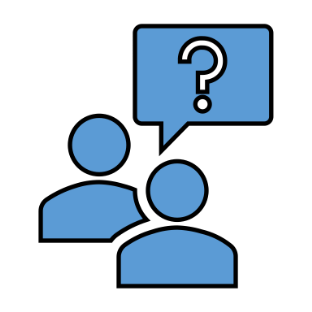 33 % n’avaient pas internet et n’étaient pas habituées à ces technologies13 % étaient trop fragiles12% ne percevaient pas l’utilité du projet 10 % avaient déjà un système de suivi existant  par un passage régulier d’un.e  infirmier.e  à domicile8 % avaient un contact difficile voire impossible11%  autres raisons diverses
30
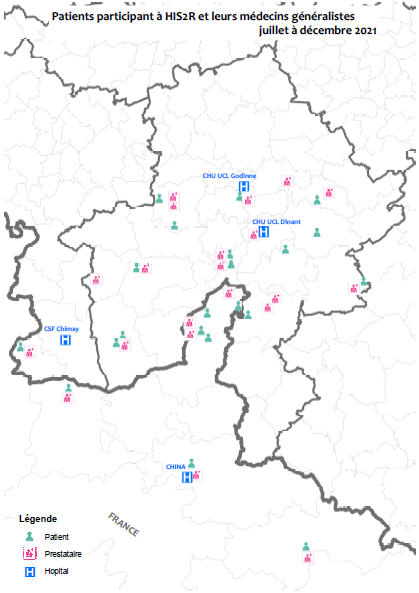 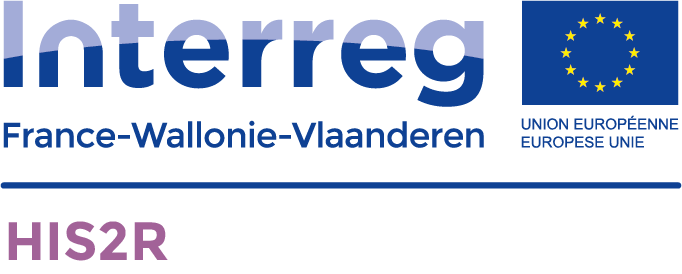 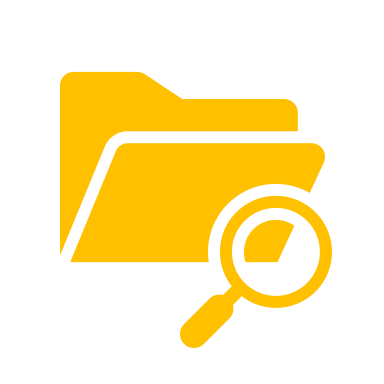 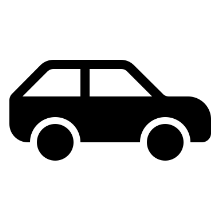 France: n=7
 F > BE: n=5
 F> F: n=2

Belgique: n= 14
31
Profil des patients inclus
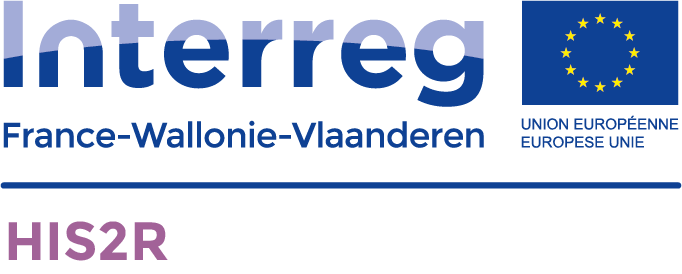 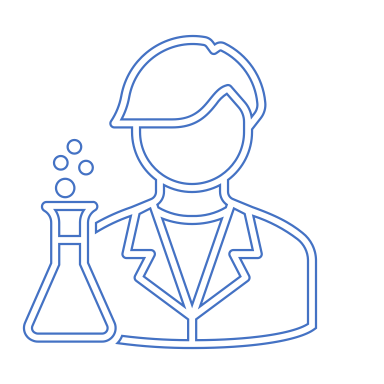 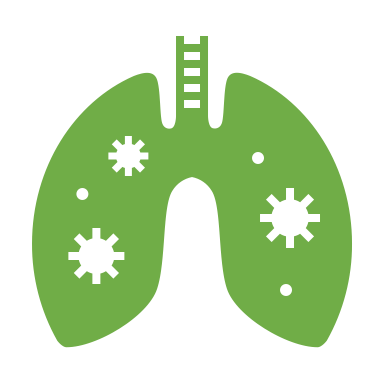 BPCO (n=15)
Gold 2: n=3
Gold 3 ou 4: n= 12




Insuffisance cardiaque (n=10)
Stade 2: n=2
Stade 3 ou 4: n=8
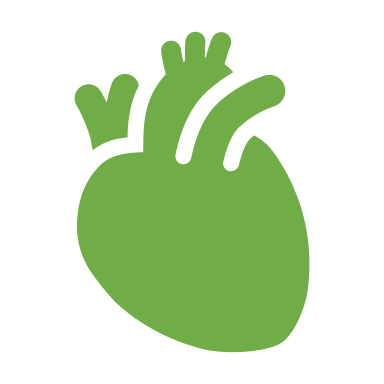 32
Profil des 21 patients inclus
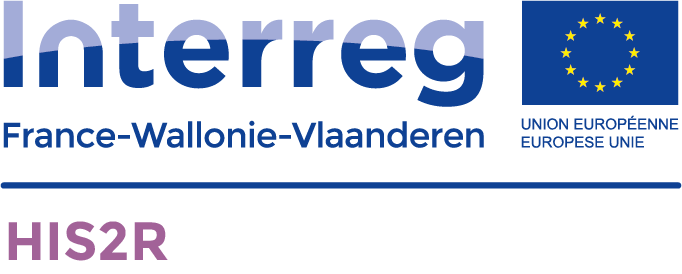 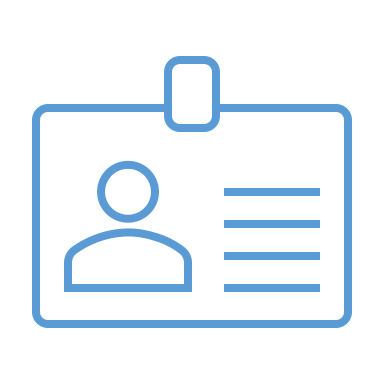 Age moyen de 68±5 ans
Rapport de genre: 11       et 10 
Scolarité > BAC ou CESS: n=12
Profession employé ou ouvrier: n=17 (seul 1 cadre)
Vivre seul: n=6
Vivre avec son conjoint: n=11
Aide formelle à domicile: n=17 
Infirmière: n=4
Kinésithérapie à domicile: n=9
Reste sédentaire dans son logement: n=6
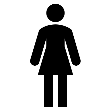 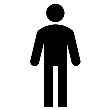 33
[Speaker Notes: 30 % confiné à la maison et 85 % de tabagiques]
Profil des 21 patients inclusPrincipales comorbidités
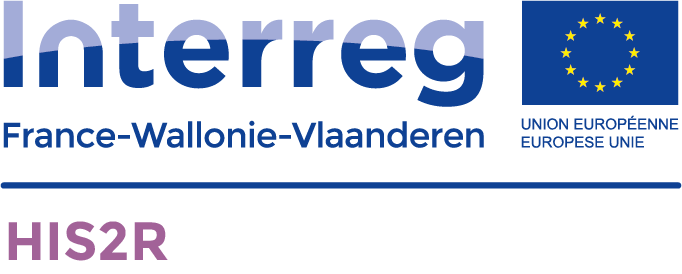 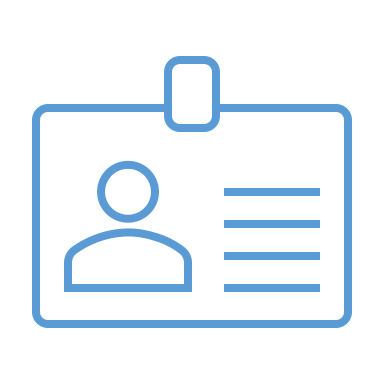 Affection vasculaire significative: n= 14
Atcdt de cancer ou d’hémopathie: n=9
Maladie rénale modérée à sévère: n=5
Diabète: n=3

Oxygénothérapie à domicile: n=7
CPAP à domicile: n=2
Tabagisme actif: n=7
IMC: 31±10 Kg/m2
Régime spécifique (diabète ou IC): n=10
34
[Speaker Notes: Définir CPAP  et IMC car tout le monde n’est pas dans le médical ou la nutrition. Médiane BMI 28 (19-62)]
Profil des patients inclusAutonomie à l’inclusion
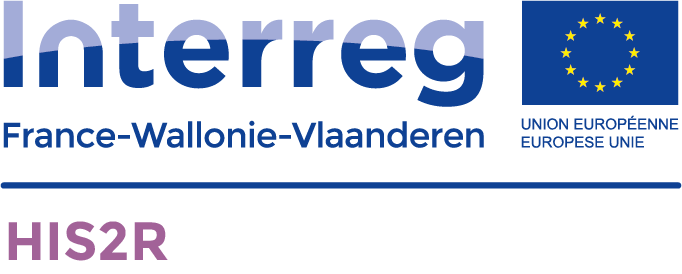 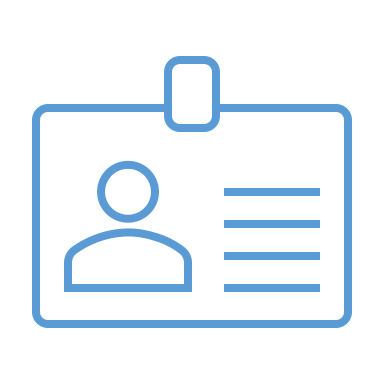 ADL selon Katz / 24		5,6±0,7
IADL selon Lawton 	/8 		6,2±1,6
Score SPPB ≥ 7/12 			n=12
Score SEGA ≥ 9/26 			n=3
Mini-GDS ≥ 1/4			n=13
MNA-SF ≥ 12/14		 	n=16
Charlson (CCI)			5,0±2,5
35
Profil des 21 patients inclusSituation vaccinale
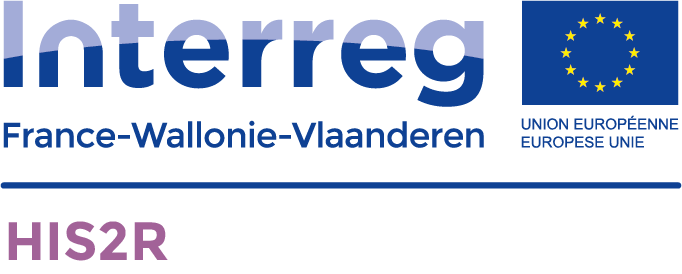 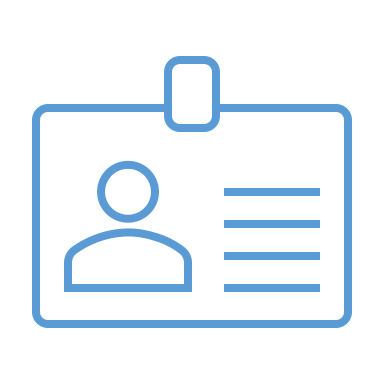 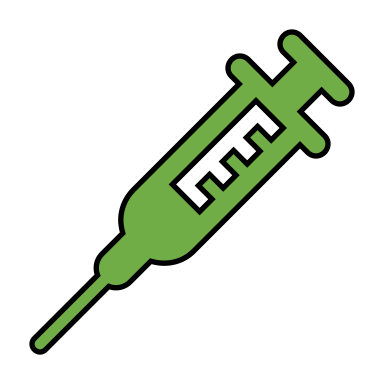 Vaccination contre la grippe: n=11
Vaccination contre le pneumocoque: n=13
Vaccination contre le SARS-Cov 2: n=19
36
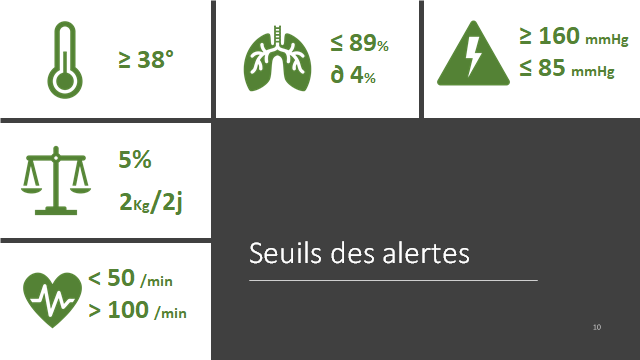 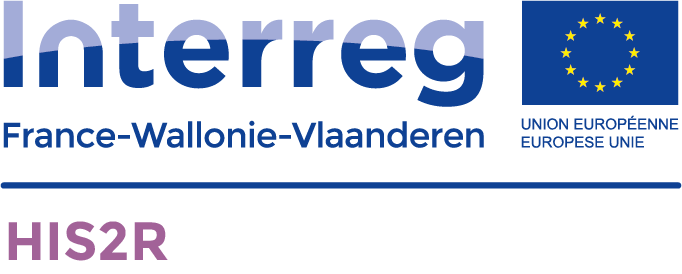 37
Profil des patients inclusAutonomie après 6 mois
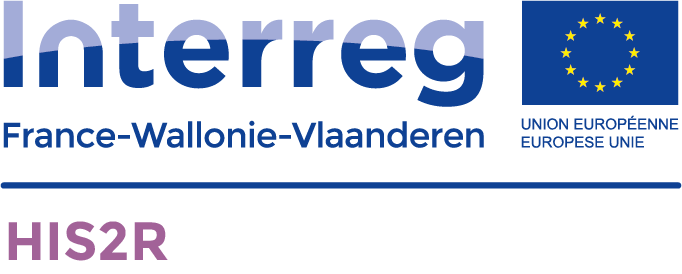 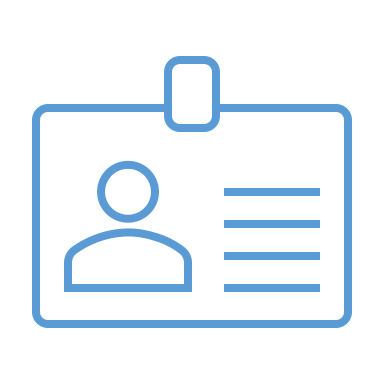 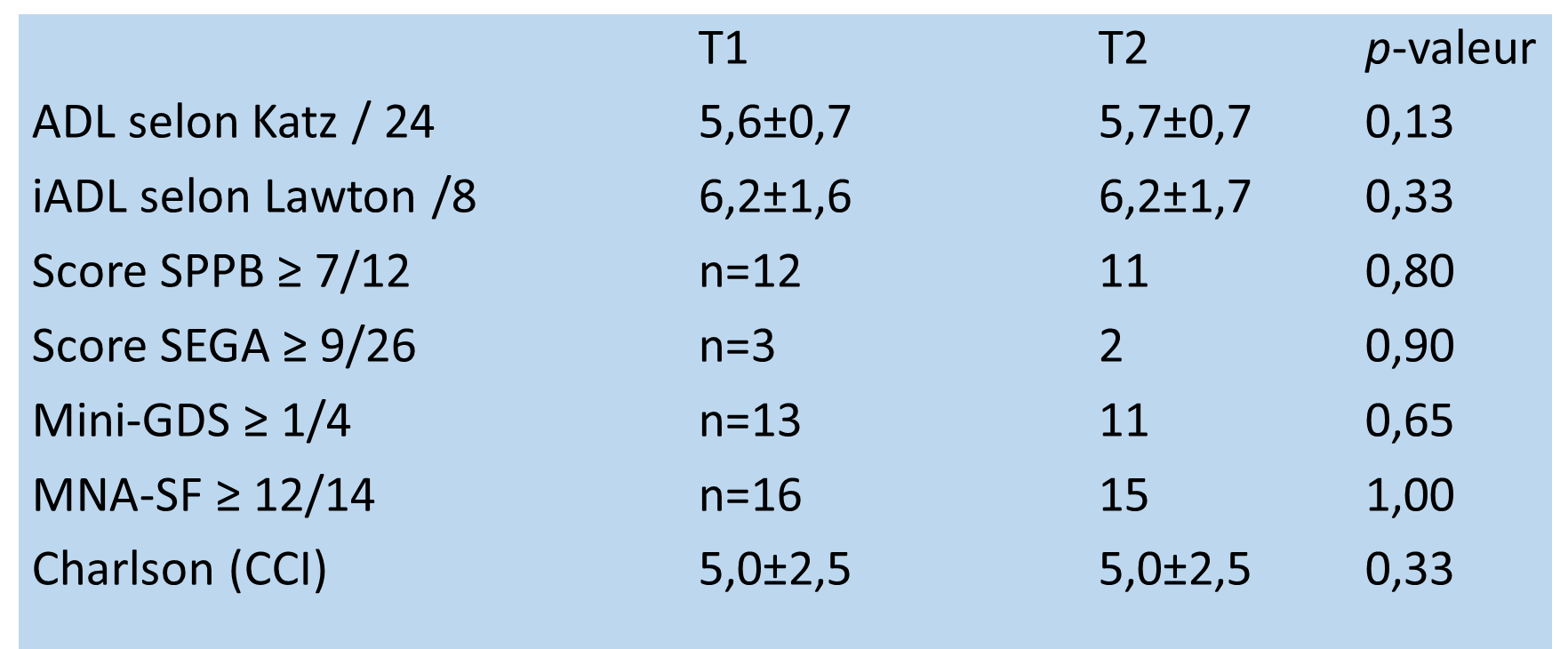 38
Types d’alertes
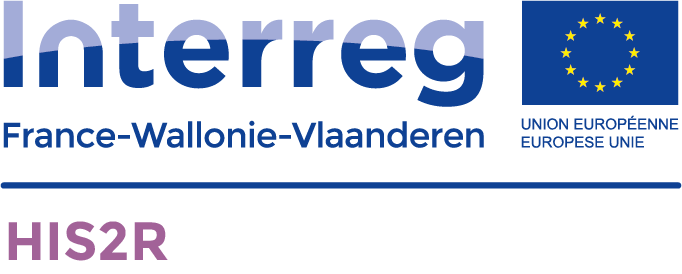 Nombre médian d’alertes n=29 (4-84)
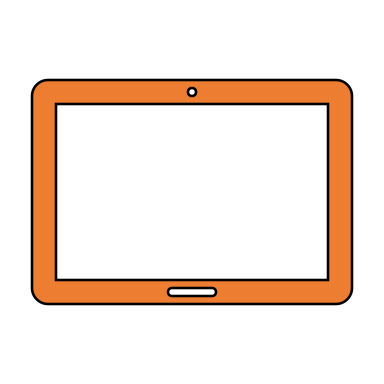 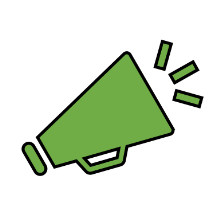 644 alertes
169 alertes indues (26%)
Mauvaise manipulation n=101
Doublon n=26
Erreur d’affichage du dispositif n=23
Dysfonctionnement de l’appareil de mesure n=19
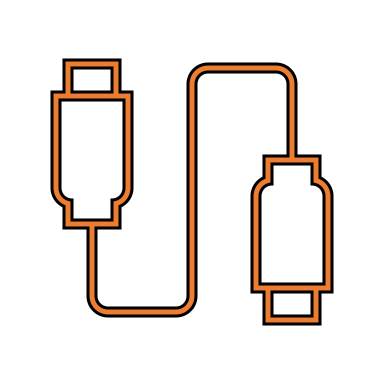 475 alertes licites (74%)
Niveau 1= appel du patient	n=375
Niveau 2= appel du proche	n=93
Niveau 3= appel du MT	n=6
Niveau 4= appel du SMUR	n=1
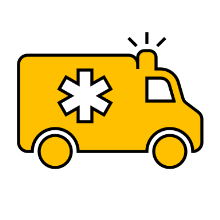 Problème de tension artérielle n=165
Problème de saturation n=118 
Problème de poids n=116
Problème de fréquence n= 76
Problème de température n=2
39
[Speaker Notes: Appel SMUR mais non justifié (suivi de l’algorithme par télépronam en week end). Seules 6 alertes soit 1 % aboutissent chez le médecin généraliste.]
Conséquences des alertes
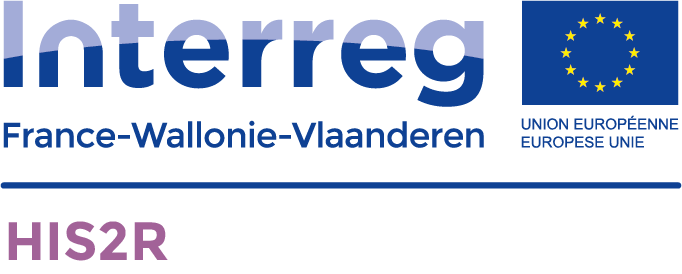 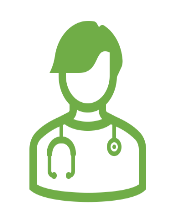 Consultations du généraliste n=18
Consultation d’un spécialiste n=2

Ajustement thérapeutique n=20
Adaptation des hypotenseurs et diurétiques
Aspects nutritionnels

Ajustement des aides à domicile n=2

Hospitalisations n=8
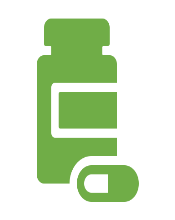 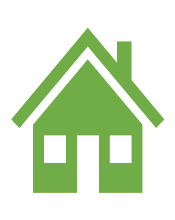 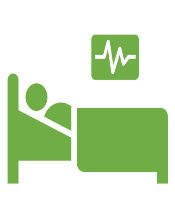 40
[Speaker Notes: 21 patients : 2 décès – 12 patients ajustés avant dérapage-2 hospi  sans ajustement-5 sans ajustements
3.8 %(n=18) des alertes concernant 12 patients différents ont mené à une consultation chez un médecin généraliste
0.4 % des alertes (n=2) ont mené à une consultation chez un spécialiste. 
4,2 % des alertes (n=20) ont mené à un ajustement thérapeutique chez 12 patients. 
0.4 % des alertes (n=2)  chez un même patient ont mené à un ajustement des aides à domicile 
1.7 %(n=8) des alertes observées chez trois patients différents ont mené à une hospitalisation.]
Suivi à 6 mois
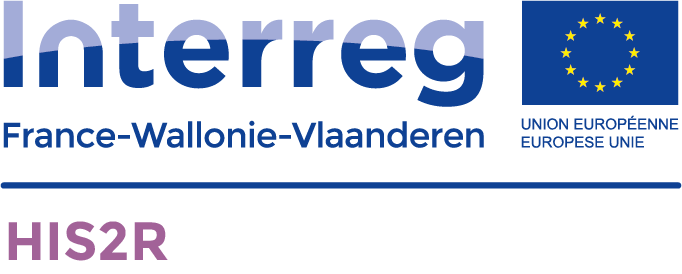 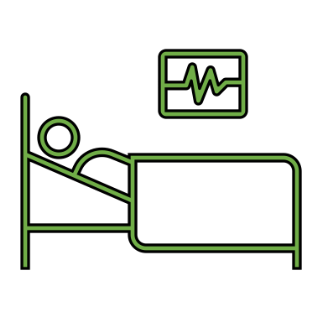 12 hospitalisations (pour 6 patients différents)
5 hospitalisations liées à la pathologie BPCO ou IC
7 hospitalisations non liées à l’une des deux pathologies
5 hospitalisations programmées

4 consultations en urgence du MG


2 chutes
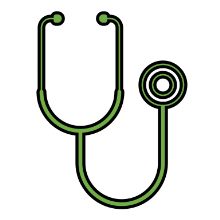 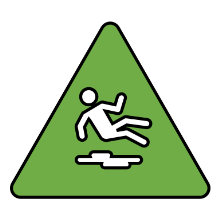 41
[Speaker Notes: Dire que deux patients sont décédés sinon, on ne va pas comprendre pourquoi les résultats quali sur 19 patients
Au niveau effet transfrontalier, un seul patient français soigné en B a eu un ajustement thérapeutique et un seul patient français soigné en B a consulté un médecin généraliste]
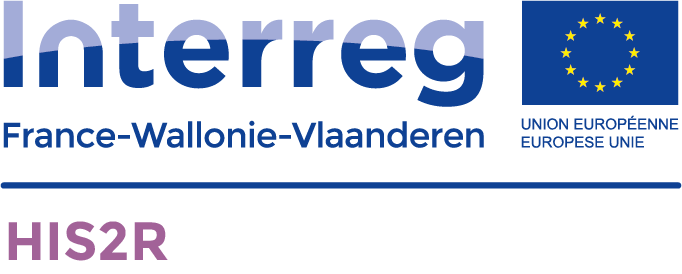 Conclusions – Discussions

Marie Pierard

Conseillère Secteur Soins infirmiers à domicile Fédération des Centres de Services à Domicile - FCSD
23-06-22
42
Sélection des profils patients éligibles
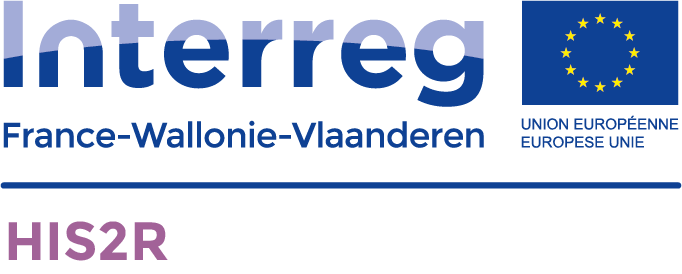 Etude faisable pour un certain « profil patient » sélectionné:
	- Quid de la fracture numérique d’origine diverse? 
	- Quid des zones blanches sur lesquelles nous n’avons pas d’emprise? 

Globalité de l’approche versus focus pathologie principale:
Le numérique nous demande-t-il de fractionner notre patient? 
Comment renforcer une approche holistique du patient dans nos pratiques numériques nouvelles?
23-06-22
43
La technologie dans le suivi quotidien des patients
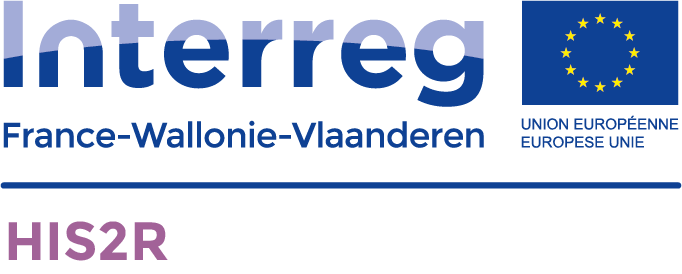 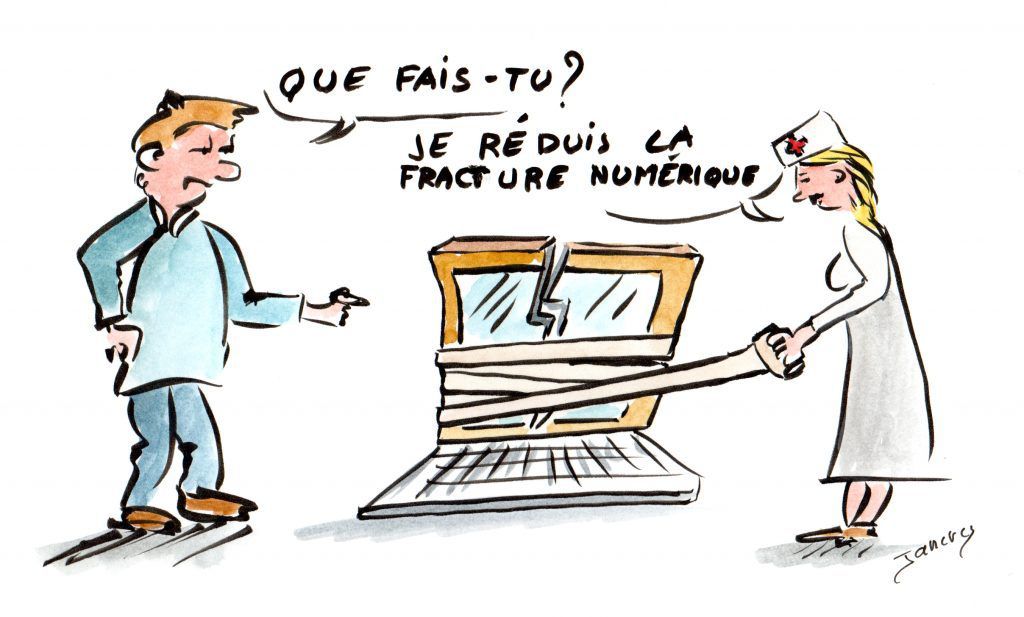 23-06-22
44
[Speaker Notes: Regard humain versus focus technologique 
La technologie ne remplace pas l’humain, elle doit aider.
Les aptitudes informatiques influent la perception de l’outil.
Naissance d’une réflexion autour du case-management.]
La technologie dans le suivi quotidien des patients
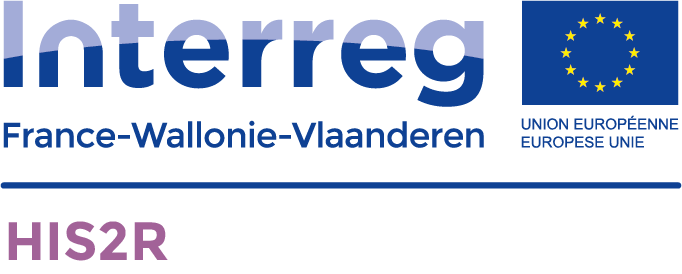 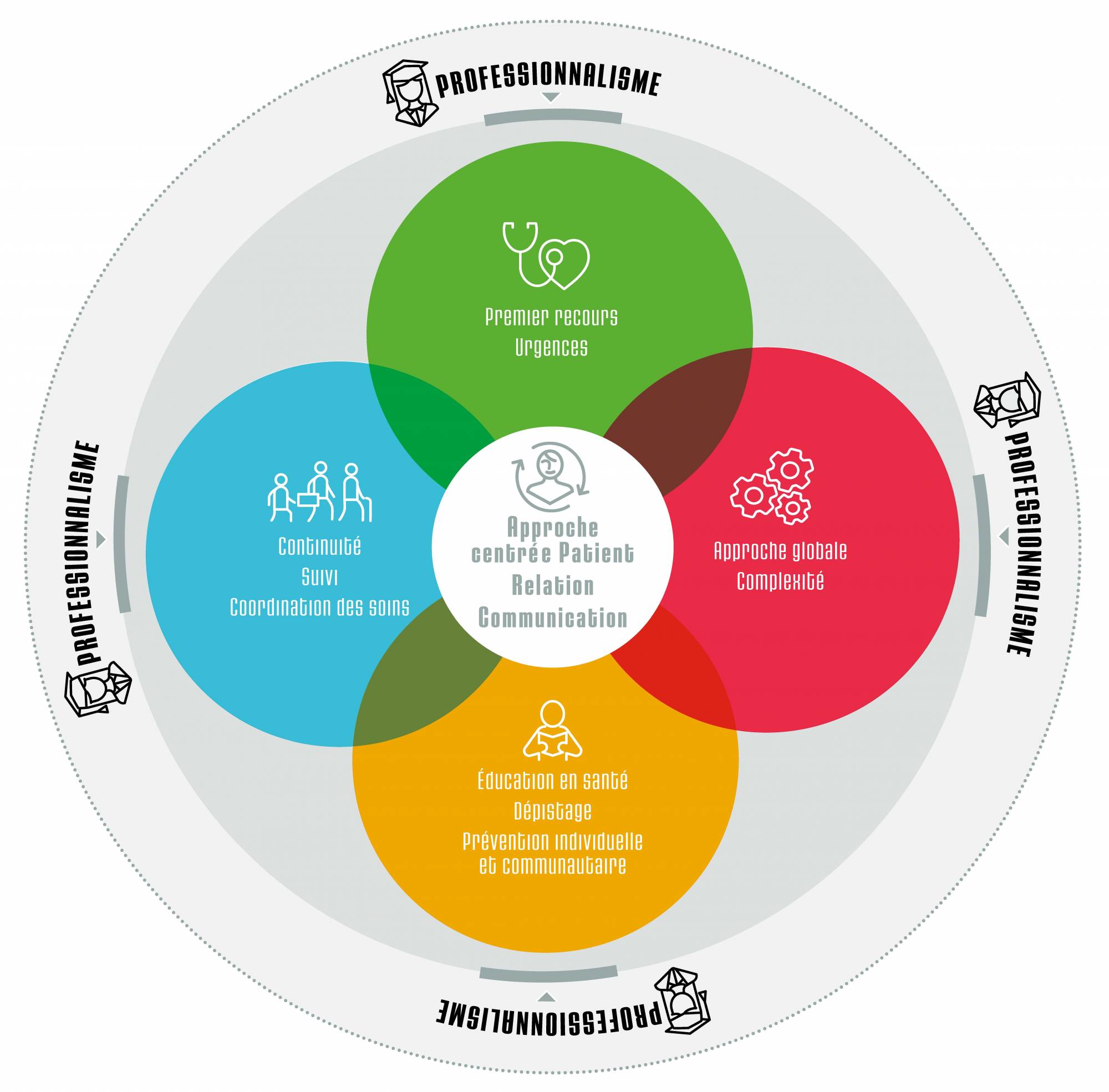 23-06-22
45
[Speaker Notes: Passage d'une approche médico-centrée  (le patient entre dans  un dispositif) à une approche patient centrée (optimisation du dispositif pour le patient)
Créer un dispositif pour et avec le patient. 
Le début d’un nouvel ancrage méthodologique?
Fonctionnalités de l’outil : du médical vers les services au patient en fonction de ses besoins.
Université de Rouen: Approche centrée sur le patient = C’est la capacité à mettre en œuvre une démarche décisionnelle centrée patient selon un modèle global de santé (evidence based medicine, approche bio-psycho-sociale proposée par Engel, etc.), quel que soit le type de recours de soins dans l’exercice de médecine générale]
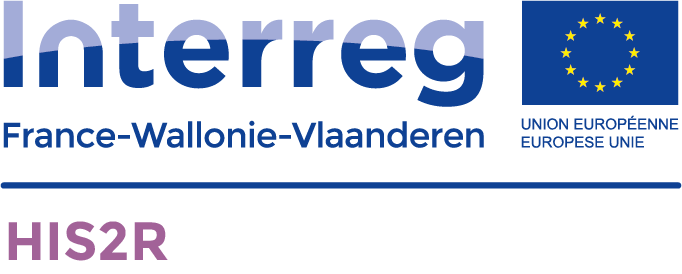 Collaboration première ligne et effet frontière
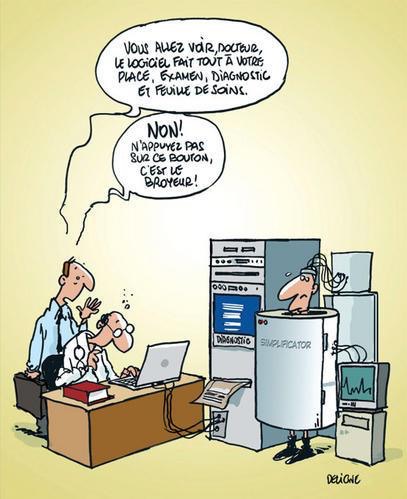 46
[Speaker Notes: Souhait d’implication maximale de la première ligne mis en échec
Partir des besoins des médecins généralistes / spécialistes? 
Peur d’une surcharge de travail?
Manque de connaissance pour appréhender confortablement l’outil numérique? 
Déshumanisation? Eloignement?]
Collaboration première ligne et effet frontière
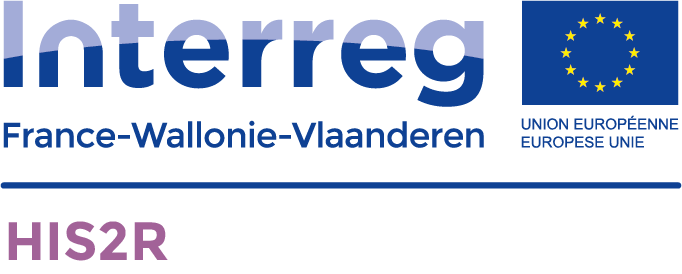 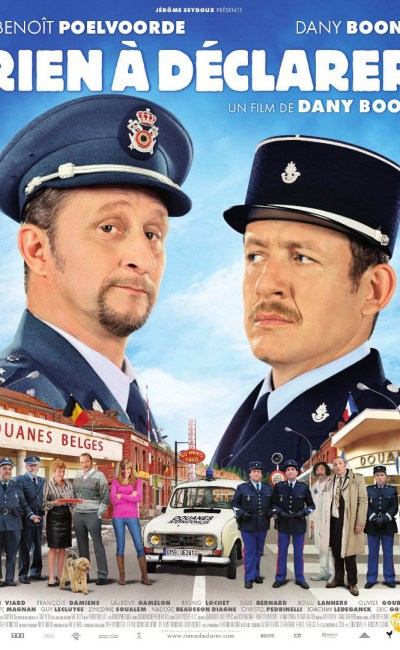 47
[Speaker Notes: Effet frontière : passage de l'information de part et d'autre de la frontière par action humaine via le casemanager et non pas par l’outil numérique.]
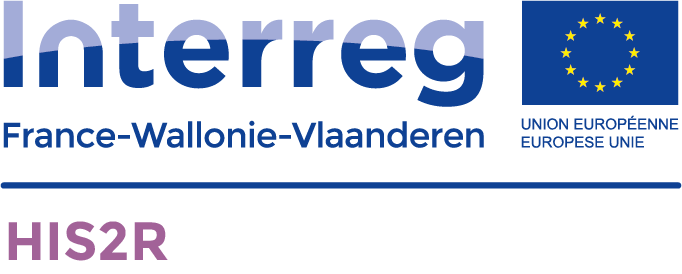 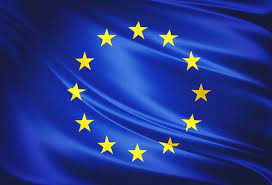 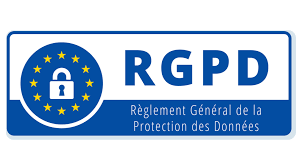 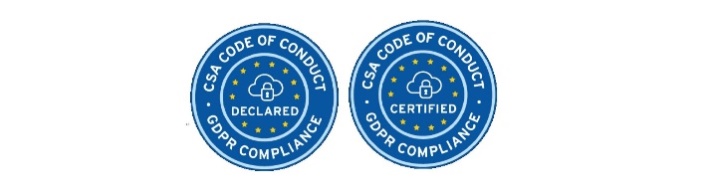 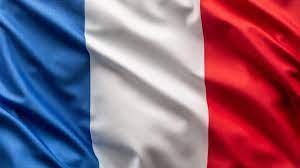 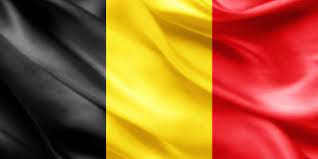 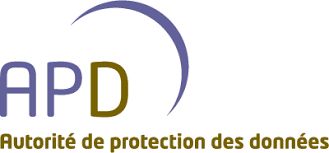 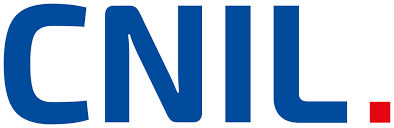 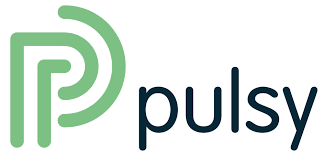 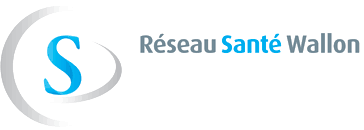 23-06-22
48
[Speaker Notes: Environnement réglementaire FR VS BE
Environnement réglementaire commun (Europe)
CNIL et APD
Le RGPD
Le secret professionnel 
Le consentement 
Pulsy et RSW]
Optimisation du dispositif
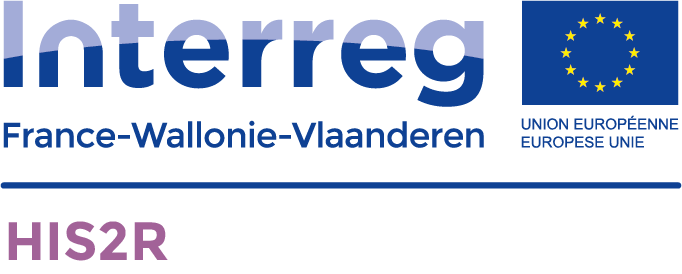 Disposer d’une technologie performante et adaptée à des besoins autres que médicaux

Critères de monitorage individualisés sur pathologie principale et comorbidités 
( Individualisation des alertes nécessaire à la fois sur seuils et fréquence de prise de paramètres)

Associés à un accompagnement humain soutenu

Insérer les patients chroniques plus tôt dans le dispositif de coordination
23-06-22
49
Coûts et leurs prise en charge
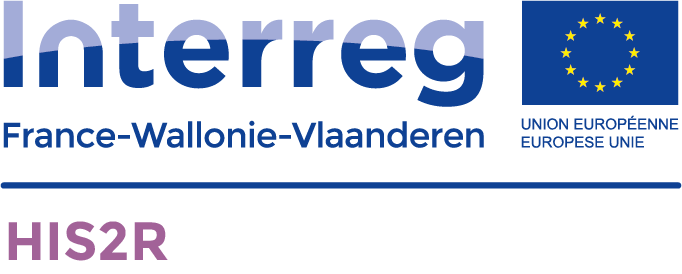 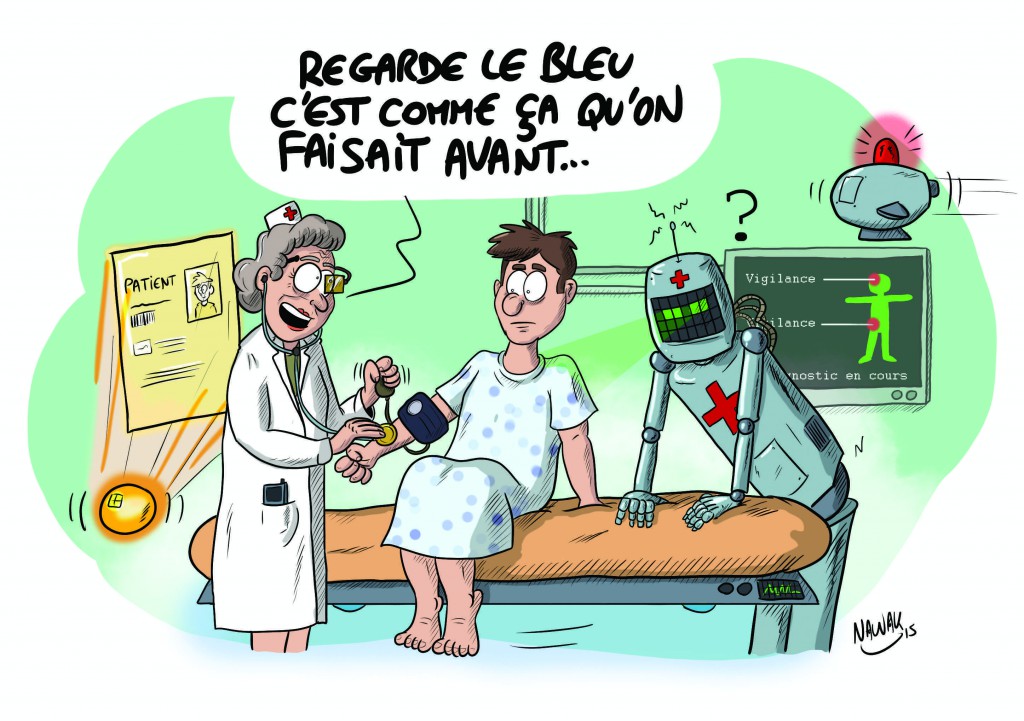 23-06-22
50
[Speaker Notes: Au-delà du financier
Conscientisation du patient sur son état de santé
Co-construction amenant à des échanges entre les prestataires (connaissances des métiers entre eux – réseautage local)
Montée en compétences numériques
Mise en évidence de la nécessité d’un call formé aux aspects médicaux
Décloisonnement des secteurs médicosociaux et du sanitaire
Crise sanitaire: pertinence et efficacité du développement de la télémédecine
Mise en évidence de la nécessité de faire évoluer conjointement nos différentes plateformes d’échanges numériques de part et d’autre de la frontière
…]
Questions en suspens
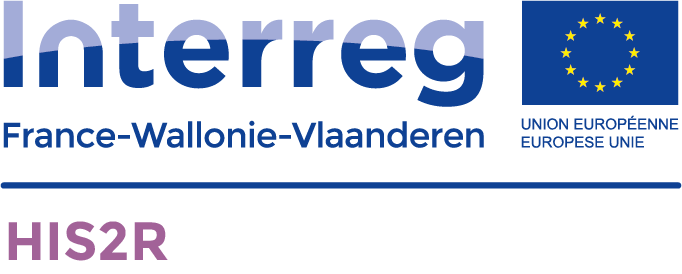 Prise de position politique quant à l’homogénéisation des systèmes d’échanges d’informations médicales transfrontaliers.

SESALI – Système européen

Envisager la place de la prévention et de la promotion de la santé dans cet objectif de construire un territoire de santé transfrontalier.

Quels-sont les obstacles actuels à une juste rétribution des prestataires utilisant un tel dispositif? 

Quelles modalités de rémunération acceptables et possibles? 

A quelles conditions l’utilisation de la télémédecine est-elle finançable?
51
MERCI DE VOTRE ATTENTION

Vos questions sont attendues lors de la table ronde
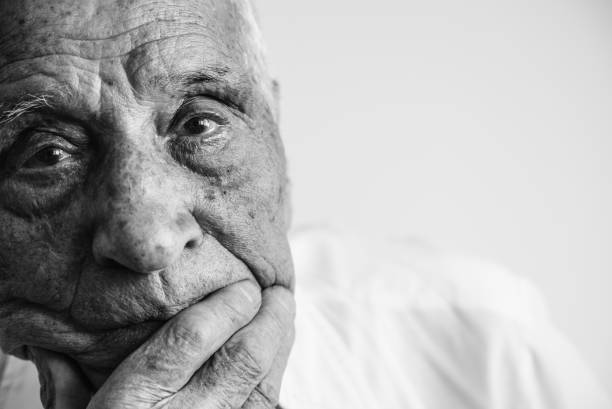 52